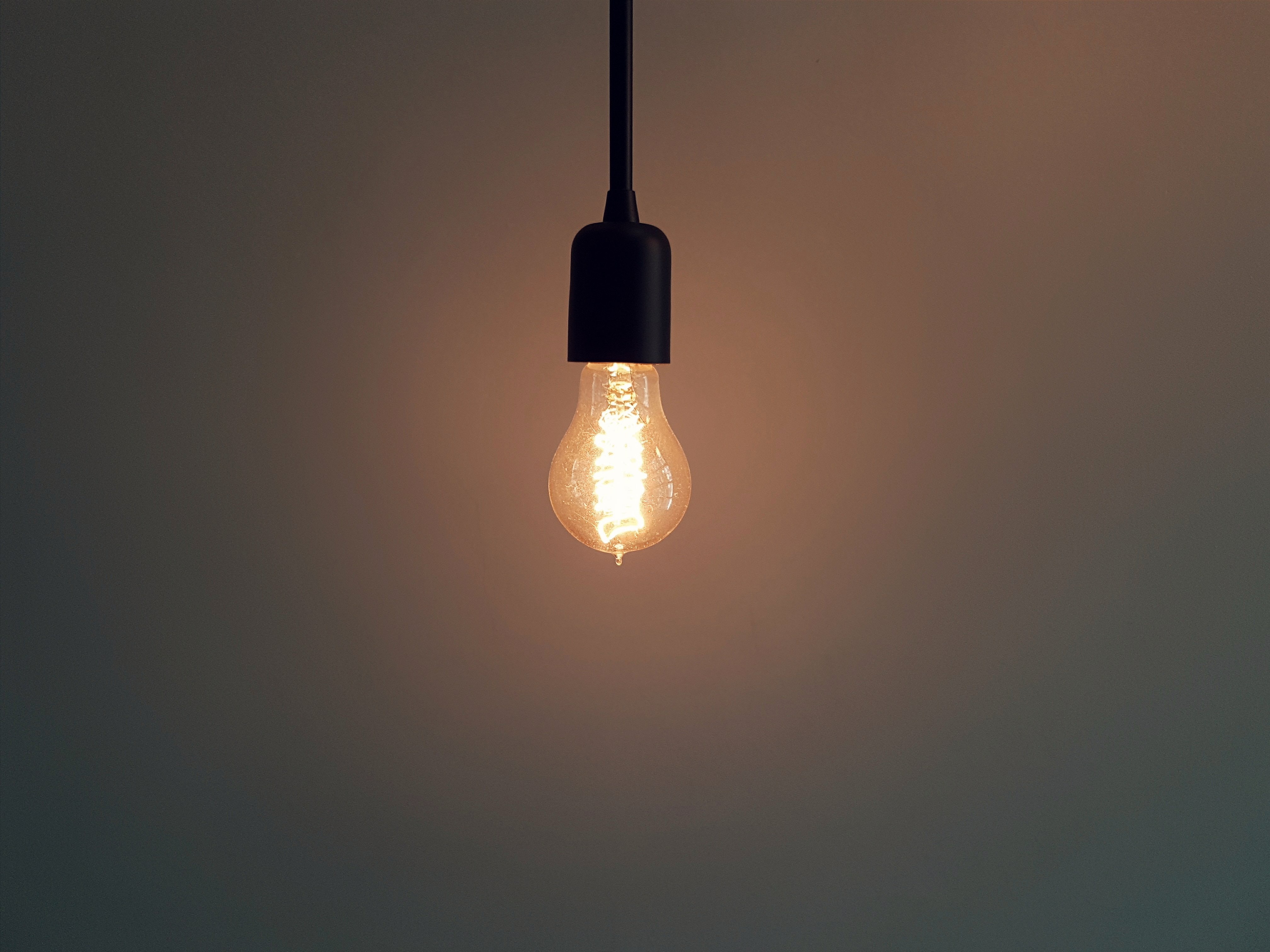 Walking in the light
churchofchristtucson.org
Walking in the light1 John 1:1-2:11
The Word of Life:                                            John 1:1-4
The solid testimony vs.1-2
The testimony is so we can have fellowship v. 3
May have unceasing joy                     v.4 cf. Philippians 4:7; John 15:10-11
[Speaker Notes: Joy – calm delight. 
Made complete - to cause to abound, to furnish or supply liberally. 

“Through the announcement of the testimony regarding Christ (verse 1) fellowship would obtain (verse 3), and the effect of this fellowship was joy.”]
Walking in the light1 John 1:1-2:11
Fellowship with God:                                                    John 1:5-2:2
We serve a holy and righteous God v.5 cf. 1 Peter 1:14-16
We have an obligation to live holy vs.6-7
Cannot do it by yourself                           vs.8-10
The aim is to sin less vs. 2:1-2
[Speaker Notes: “Those who deny that they have sin, add to the sin they already have, and sin in so affirming!” – Guy N. Woods on 1 John 1:8

“The ever-present problem of sin is adduced by the apostles as the reason why children of God must have the cleansing power of the blood applied.”

The sin here is not referring to “any previous state of guilt prior to conversion, but to present sin, sin at the time he wrote, sins of omission and commission, sins of the flesh and of the disposition, all sin, any sin of which we may be guilty.”]
Walking in the light1 John 1:1-2:11
Walking in the Light:                                  John 2:3-11
Requires keeping the commandments                                     vs.3-6 cf. John 14:15
Walking in light is defined by love vs.7-11 cf. John 15:12-14; 13:34-35
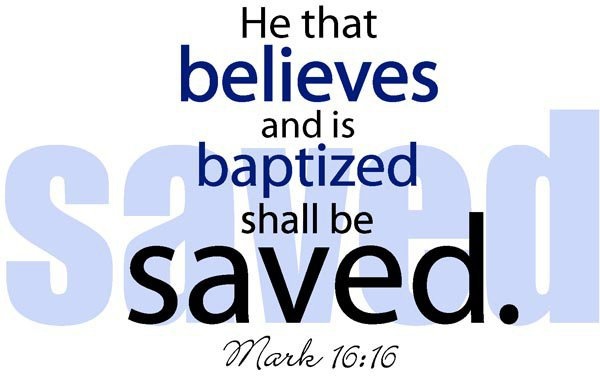